Figure 6. The improvement of RT between active TMS to UMO and sham TMS correlates (r = −0.58, P < 0.025) with the ...
Cereb Cortex, Volume 18, Issue 9, September 2008, Pages 2077–2085, https://doi.org/10.1093/cercor/bhm231
The content of this slide may be subject to copyright: please see the slide notes for details.
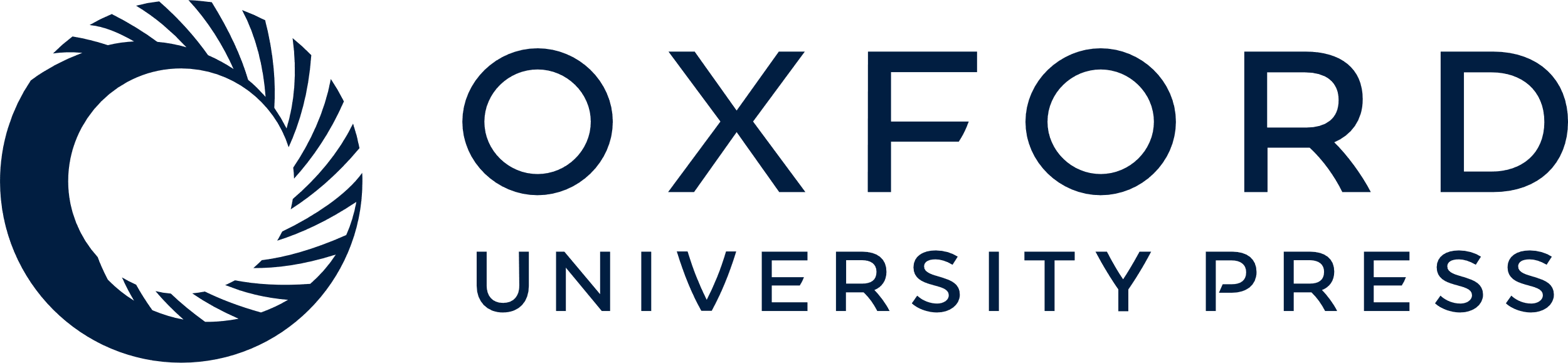 [Speaker Notes: Figure 6. The improvement of RT between active TMS to UMO and sham TMS correlates (r = −0.58, P < 0.025) with the degree to which fMRI network expression is depressed following sleep deprivation.


Unless provided in the caption above, the following copyright applies to the content of this slide: © The Author 2008. Published by Oxford University Press. All rights reserved. For permissions, please e-mail: journals.permissions@oxfordjournals.org]